9
Izvori statistickih podataka i softver za njihovu obradu
Zlatibor, 18. maj 2019. god.
Nenad Milikić, Uniqa osiguranje
Značaj statističkih podataka
Metode koje osiguravajuće kompanije primenjuju za određivanje premijskih stopa se uglavnom zasnivajui na istoriji šteta.
Aktuari zaduženi za izračunavanje premijskih stopa prikupljaju i analiziraju podatke da bi izračunali verovatnoću nastanka šteta, odnosno osiguranog događaja, kao što su smrt, povreda, invaliditet ili šteta na imovini.
Statističko modeliranje pre svega podrazumeva predviđanje događaja u budućnosti kroz analiziranje i razumevanje u što većoj mogućoj meri onoga što se desilo u prošlosti.
Proces podrazumeva kreiranje modela koji pokazuju ono što je verovatno da će se dogoditi u budućnosti, a koji se zanivaju na vezi između varijabli postavljenih na osnovu prikupljenih podataka o prošlosti.
Značaj statističkih podataka
Značaj statističkih podataka i aktuarske analize je takođe naglašen u regulativi delatnosti osiguranja, koja propisuje da je ovlašćeni aktuar u obavezi da da mišljenje da je premija novih proizvoda osiguranja, uzimajući u obzir razumne aktuarske pretpostavke, dovoljna da pokrije sve obaveze definisane ugovorom o osiguranju.
Aktuar je takođe u obavezi da opiše način obračuna premije i da pruži informaciju o statističkim podacima koji su korišćeni kao osnova za obračun premije.
Tipovi i format podataka
Postoje dva osnovna tipa podataka koji se razlikuju prema načinu prikupljanja: primarni i sekundarni podaci.
Primarni podaci se prikupljaju posebno za analizu koja se sprovodi. Ovi podaci nisu prethodno bili na raspolaganju i prikupljaju se putem sprovođenja ankete, posmatranjem ili izvođenjem eksperimenta.
Sekundarni podaci su prethodno prikupljeni za neke druge potrebe i oni su na raspolaganju kroz: 
     - izveštaje vladinih agencija 
     - izveštaje raznih udruženja 
     - javne i univerzitetske biblioteke
     - izveštaje istraživačkih organizacija
     - poslovne izveštaje, itd.
Tipovi i format podataka
Sekundarni podaci se dele na dve grupe: podatke koje već posedujemo (interni) i podatke već prikupljene od strane nekog drugog, a koji su javno dostupni (eksterni).
Dakle, interni podaci su već na raspolaganju unutar kompanije, dok se eksterni podaci prikupljaju iz ostalih izvora, kao što su statističke agencije, privredne komore i razna udruženja.
Najzastupljeniji formati izveštaja koji sadrže statističke podatke su: pdf, xls, csv, txt, xml, html, spss, json.
Zvanični statistički podaci
Zvanični statistički podaci su neophodan element informacionog sistema modernog društva.
Zvanični statistički podaci predstavljaju izvor podataka o ekonomiji, demografiji i društvenim prilikama za potrebe vlade i za javnu upotrebu.
Svrha zvaničnih statističkih podataka je da obezbede napristrasne podatke koji ispunjavaju zahteve za praktičnom upotrebom, poštujući pravo građana za raspolaganjem javnom informacijom.
Zvanični statistički podaci
Census. Sledeća stranica prikazuje listu međunarodnih agencija koje pružaju usluge prikazivanja statističkih podataka:
https://www.census.gov/programs-surveys/international-
     programs/about/related-sites.html
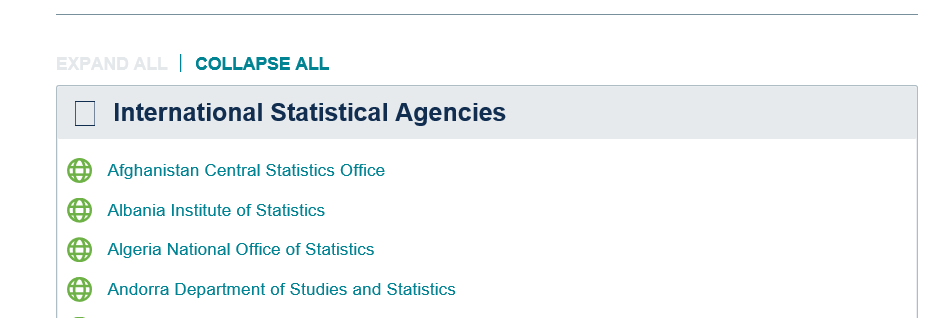 Zvanični statistički podaci
Sistemom zvanične statistike Republike Srbije obuhvaćene su sledeće institucije:
     1) Republički zavod za statistiku
     2) Narodna banka Srbije
     3) Gradska uprava grada Beograda, za teritoriju grada Beograda
     4) Ostali odgovorni proizvođači zvanične statistike navedeni u 
         petogodišnjem statističkom programu
Zvanični statistički podaci
Republički zavod za statistiku je glavni proizvođač statističkih podataka, odgovorni stručni nosilac, organizator i koordinator statističkog sistema Republike Srbije: www.stat.gov.rs.
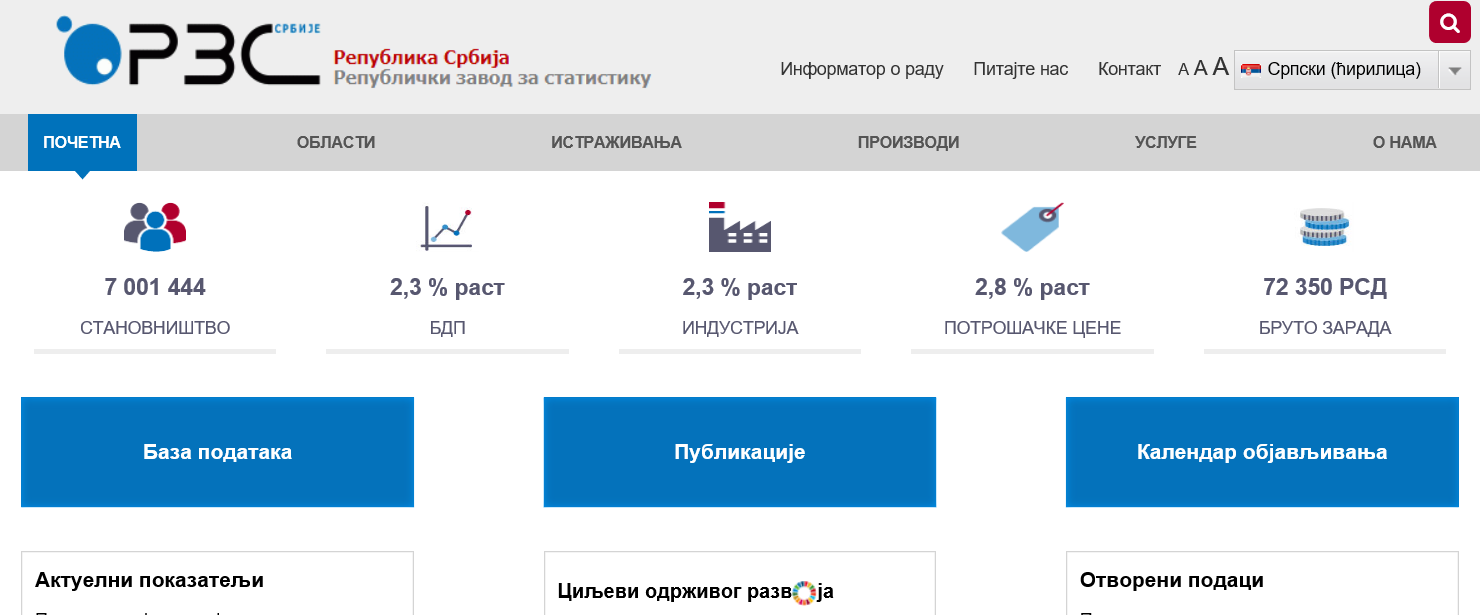 Zvanični statistički podaci
Narodna banka Srbije, sprovodeći ulogu supervizora aktivnosti društava za osiguranje, takođe prikuplja i objavljuje podatke o premiji i štetama, javno dostupne kroz redovne mesečne, kvartalne i godišnje izveštaje: www.nbs.rs.
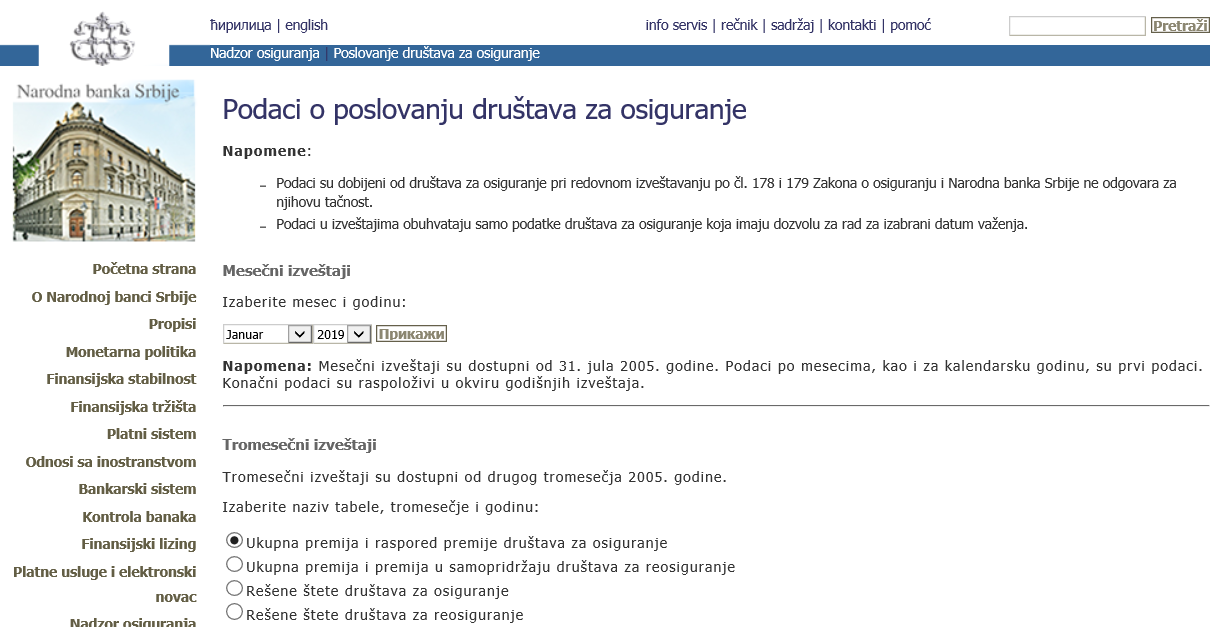 Zvanični statistički podaci
Eurostat je statistička agencija Evropske unije: http://ec.europa.eu/eurostat
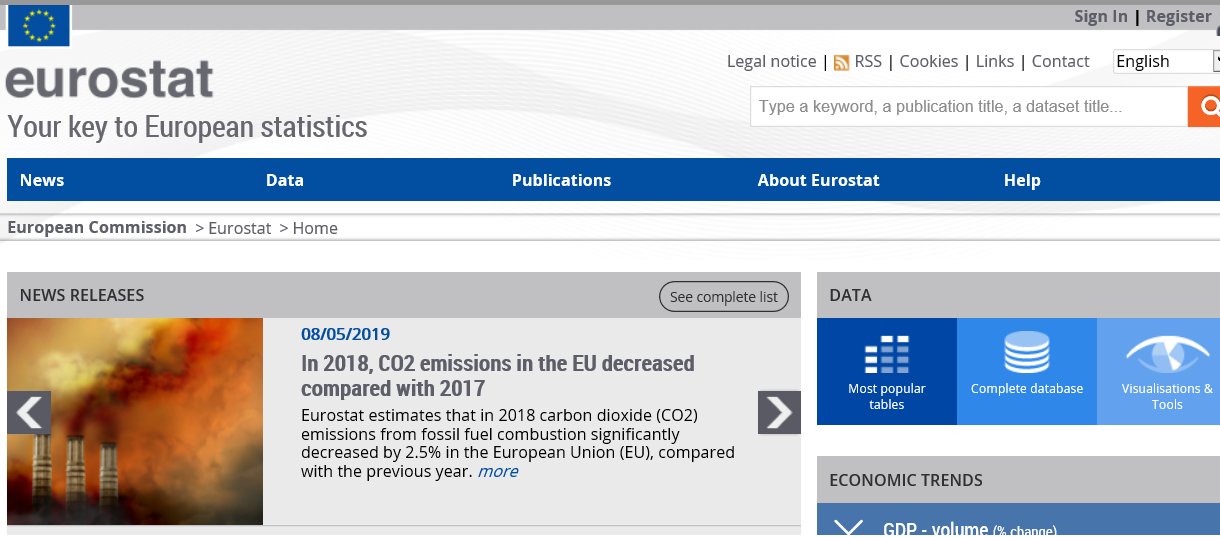 Zvanični statistički podaci
United Nations Statistics Division prikuplja, obrađuje i distribuira globalne statističke podatke: http://data.un.org.
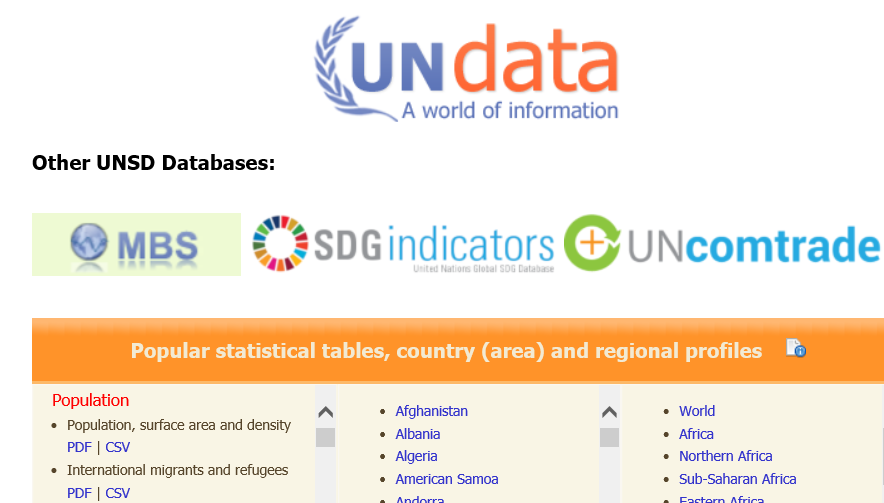 Zvanični statistički podaci
Worldometers je web strana na kojoj postoje brojači i na kojoj se podaci prikazuju i ažuriraju u realnom vremenu: www.worldometers.info.
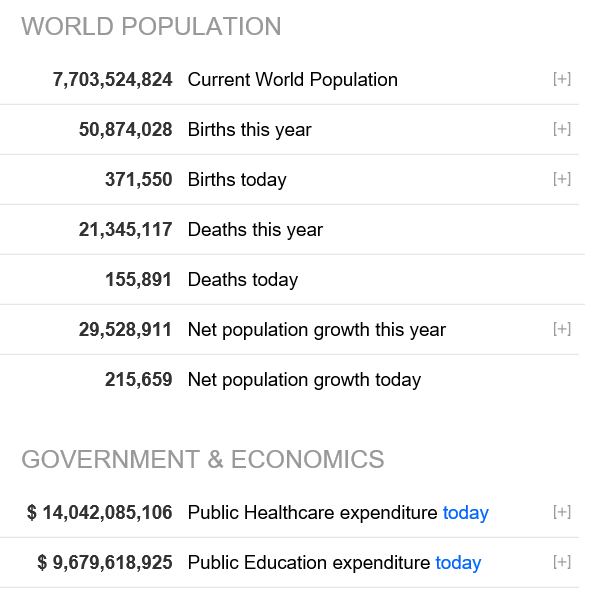 Softver za obradu podataka
Porast količine raspoloživih podataka prevazilazi sposobnost korisnika da ih analiziraju i razumeju njihovo značenje.
Softver za obradu podataka uključuje kombinaciju sledećih aktivnosti: 
     - Konverzija – pretvaranje podataka u drugi oblik ili jezik
     - Validacija – proveravanje da li su podaci čisti, tačni i korisni
     - Sortiranje – grupisanje podataka u određene sekvence
     - Sažimanje – redukovanje detalja na glavne stavke
     - Agregacija – kombinovanje više delova podataka
     - Analiza – prikupljanje, organizacija, analiza, interpretacija i 
       prezentovanje podataka
     - Izveštavanje – predstavljanje detaljnih ili sumarnih podataka
Neki od programa za statističku obradu podataka: SAS, Eviews, R, SPSS.